PROJECT LIFE CYCLE
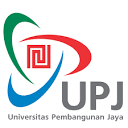 GALIH WULANDARI SUBAGYO, s.T.,M.T.,
PERTEMUAN KE 2MINGGU KE 2
Deskripsi
Mata Kuliah ini membahas berbagai aspek manajemen konstruksi, mulai dari tahap perencanaan (planning), perancangan (design), pelelangan, sampai tahap pelaksanaan dan tahap akhir. Berbagai proses yang terdapat  dalam suatu siklus proyek konstruksi dijelaskan secara umum dan menyeluruh.

TIU		: Mahasiswa memahami berbagai proses yang terdapat dalam 
		  suatu siklus proyek konstruksi secara umum, Menyeluruh dan 
		  memahami sisi manajerial dari suatu proyek konstruksi

Kode Kuliah	: CIV-206

Jumlah SKS	: 3 Kuliah

Sifat Kuliah	: Wajib
Silabus
BAB 1		Manajemen Konstruksi dan Industri jasa Konstruksi
BAB 2		Daur Hidup Proyek (Project Life Cycle)
BAB 3		Pelelangan
BAB 4		Kontrak konstruksi
BAB 5		Organisasi Proyek (Tugas dan Tanggung Jawab) 
BAB 6		Pengantar WBS, Persiapan Tugas Besar dan Tahap perancangan
BAB 7		Penjadwalan proyek
BAB 8		Ujian Tengah Semester
BAB 9		Tahapan Konstruksi
BAB 10		Manajemen Pembiayaan Proyek
BAB 11		Inspeksi dan Quality Assurance dalam Tahap Konstruksi
BAB 12		Pengadaan Barang dan Jasa konstruksi
BAB 13		Jenis Dokumen Proyek Konstruksi
BAB 14		K3 dalam Proyek konstruksi
BAB 15		Presentasi Tahap akhir
BAB 16		Ujian Akhir Semester
KOMPOSISI PENILAIAN
Tugas Besar/Kelompok		35%
Ujian Tengah Semester		30%
Ujian Akhir Semester		35%
PERTEMUAN KE- 2
MINGGU KE - 2
OUTLINE LECTURE 2
Review Lecture 1
Project life cycle
Tahapan Rencana Daur Hidup Proyek
REVIEW LECTURE 1
PRESENTASI
WAKTU 1 KELOMPOK 10 MENIT
PROJECT LIFE CYCLE
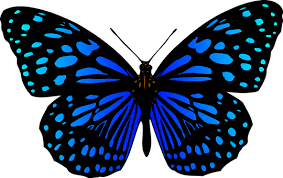 TELUR
ULAT
KEPOMPONG
Adanya tahapan
Mengalami perubahan bentuk
Membutuhkan waktu
Membutuhkan sumber daya
Setiap proyek biasanya akan melewati tahap-tahap yang mempunyai pola tertentu

Tahap-tahap dalam proyek menjadi penting mengingat ada waktu mulai dan  waktu akhir serta pencapaian optimal  dari tujuan yang telah ditetapkan

Tahap-tahap proyek umumnya bisa  dibagi menjadi tahap konseptual, tahap  perencanaan, tahap implementasi dan  tahap terminasi
4 KLASIFIKASI DAUR HIDUP  (TIDAK TERBATAS 4)
KLASIFIKASI DAUR HIDUP YANG SERING  DIGUNAKAN UNTUK PROYEK  KETENAGALISTRIKAN

KLASIFIKASI YANG SERING DIGUNAKAN  KEMENTRIAN/DEPARTEMEN PEKERJAAN  UMUM

KLASIFIKASI MENURUT IBRD

KLASIFIKASI MENURUT JURUSAN SIPIL  FAKULTAS TEKNIK SIPIL DAN  PERENCANAAN UNIVERSITAS TRISAKTI
KLASIFIKASI DAUR HIDUP UNTUK  PROYEK KETENAGALISTRIKAN
Sudi Kelayakan Pendahuluan (PRE-FEASIBILITY STUDY)
Studi Kelayakan (FEASIBILITY  STUDY)
Desain Rinci (DETAILED DESIGN)
Pelelangan (TENDER, BIDDING)
Pelaksanaan Konstruksi (CONSTRUCTION)
KLASIFIKASI DAUR HIDUP PROYEK  PADA KEMENTRIAN/ DEPARTEMEN PU 
MENGGUNAKAN 6 TAHAP “SIDCOM”
Studi Kelayakan (FEASIBILITY STUDY)
Investigasi (INVESTIGATION)
Desain Rinci (DETAILED DESIGN)
Pelelangan (TENDER)
Pelaksanaan Konstruksi  (CONSTRUCTION)
Operasi dan Pemeliharaan (OPERATION AND MAINTENANCE)
Setiap tahap pekerjaan konstruksi dapat  dibagi 3 kegiatan:
Kegiatan penyiapan (awal, untuk memenuhi berbagai macam persyaratan yang diperlukan)
 Kegiatan pengerjaan:
Tahap perencanaan (serangkaian kegiatan menghasilkan laporan kelayakan rencana umum/induk, rencana teknis
Tahap pelaksanaan (Serangkaian kegiatan pekerjaan fisik beserta pengawasannya menghasilkan banggunan)
 Kegiatan pengakhiran (untuk menyelesaikan penyelenggaran pekerjaan konstruksi) :
Tahapan perencanaan (Disetujui laporan akhir dan di laksanaakan pembayaran akhir)
Tahap pelaksanaan dan pengawasan  (dilakukan penyerahan akhir bangunan  dan dilaksanakan pembayaran  terakhir)
TAHAPAN PERENCANAAN DALAM DAUR HIDUP PROYEK)
STUDI KELAYAKAN
Pengumpulan data-data si lokasi proyek yang akan di design
Studi awal
Pembuatan Laporan awal : proposal pemetaan dan investigasi pendahuluan
Pelaksanaan Pemetaan dan investigasi
Laporan pemetaan dan investigasi penahuluan
Data sistem yang sudah ada sesuai tujuan pembanggunannya
Pembuatan studi AMDAL
Pembuatan gambar prarencana
Perhitungan hidrologi
Perhitungan dimensi/struktur
Pembebasan lahan/penyewaan tanah
Pengurusan izin-izin sementara
Pemilihan tipe-tipe bangunan
Perhitungan analisis ekonomi termasuk anggaran biaya
Pembuatan Laporan sementara
Laporan bulanan
Pembuatan Master Plan (Rencana Utama)
Laporan Studi Kelayakan
DESAIN DAN REKAYASA
Mengkaji ulang data yang sudah ada termasuk laporan Studi Kelayakan
Pembuatan Laporan awal : proposal pemetaan dan investigasi detail
Pelaksanaan pekerjaan pemetaan dan investigasi detail
Pembentukkan proyek dilapangan
Laporan pemetaan dan investigasi
Penyusunan kriteria desain
Desain awal/pra-rencana
Perhitungan dimensi struktur
Pembuatan gambar-gambar awal
Pengurusan izin-izin yang diperlukan
Pelaksanaan model tes
Pembuatan laporan awal
Mulai pembebasan tanah
Analisis ekonomi termasuk RAB
Laporan bulanan
Pemilihan konsultan supervisi
Penyusunan spesifikasi teknik
Penyusunan dokumen lelang
Laporan akhir Desain dan Rekayasa
PELELANGAN
Terdapat 3 metode pelelangan yang dapat digunakan yaitu :

Pelelangan Umum
Diumumkan secara umum dan terbuka dan dapat disiarkan melalui media. (jumlah kontraktor yang mengajukan penawaran tidak dibatasi asal memenuhi kualifikasi)

Pelelangan Terbatas atau dengan Undangan
Pelelangan yang dilakukan melalui undangan,pemborong yang diundang sangat terbatas jumlahnya dan telah memenuhi kualifikasi juga bonafiditas baik teknis,administrasi dan permodalan.

Pelelangan dibawah tangan atau Penunjukan Langsung
Artinya ditunjuk satu kontraktor yang dipercaya dan sudah dikenal kemampuanya atau bonafiditasnya dalam melaksanakan pekerjaanya.
PERSIAPAN KONSTRUKSI
Persiapan tanda tangan kontrak
Mobilisasi SDM, alat kerja, material dsb
Pengisian organisasi proyek
Pembanggunan kantor, gudang, bengkel, bedeng pekerja, laboratorium, dsb
Pekuatan jalan dan jembatan
Pembayaran uang muka
Survei material setempat
Pelaksanaan uji beban tiang pondasi
Pelaksanaan mix design
Pembuatan tanda-tanda lalu lintas
Pembuatan manual rencana mutu
Pengurusan izin-izin handak, jalan , dsb
Pembuatan gambar kerja
Kick of meeting (Merupakan rapat awal proyek dengan tujuan untuk menyamakan presepsi diantara semua pihak yang terkait dengan pelaksanaan proyek)
Checking bersama kontraktor, pemilik dan konsultan pengawas
PERSIAPAN KONSTRUKSI
Prosedur surat menyurat
Prosedur pembayaran
Laporan pekerjaan
Pengukuran dan setting-out
Penyusunan manual K3
PELAKSANAAN KONSTRUKSI
Macam-macam tergantung dari tipe proyek yang dikerjakan
KOMISIONING
Pengujian operasional pekerjaan secara real memastikan pekerjaan telah dilaksanakan, memenuhi semua peraturan berlaku (rule)
14. Pemeriksan pararel dengan sistem lama
15. Pemeriksaan keandalan
16. Pemeriksaan uang muka
17.  Pekerjaan tambah/kurang
18. Penyiapan amandemen kontrak 
       kerja konstruksi
19. Talking Over Certificate (TOC) atau 
       provisional handing over (PHO) 
       (Serah terima sementara)
Demobilisasi sumber daya
 Pembongkaran bangunan sementara
Pengembalian lingkungan seperti kondisi semula
Final acceptance certificate atau Final handing over (Serah terima akhir)
Pembentukkan tim komisioning
Penyusunan prosedur komisioning
Manufacture test (Penggetesan awal)
Pengisian air pada pipa pesat, dsb
Pemeriksaan rembesan
Pemeriksaan struktur beton
Pemeriksaan kepadatan urugan
Pemeriksaan hasil test laboratorium
Pemeriksaan individual test
Pemeriksaan putar mesin
Pemeriksaan tanpa beban
Pemeriksaan dengan beban
Pemeriksaan tanpa dan dengan beban
OPERASI DAN PEMELIHARAAN
Diperlukan data tentang bangunan yang dioperasikan :
Data tentang desain dan rekayasa
Data tentang izin-izin yang diperlukan
Data tentang perjanjian kontrak pekerjaan
Data tentang peralatan yang dipasang, alat-alat pemadam kebakaran
Data tentang gambar purna jadi (as built drawings)
Standar prosedur operasi apabila terjadi keadaan yang tak diinginkan, termasuk para petugas dan pejabat yang harus dihubungi.
Terdapat pemeriksaan rutin dan pemeriksaan apabila terjadi keadaan darurat, misalkan kebakaran, gempa bumi, banjir, dbs
TERIMA KASIH